Welcome to the Minnesota State High School Mathematics League
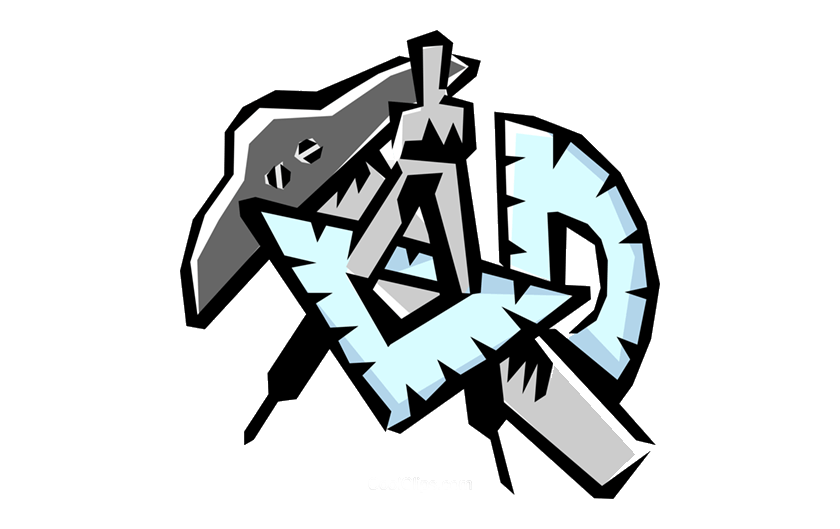 How to get Practice Materials for Students
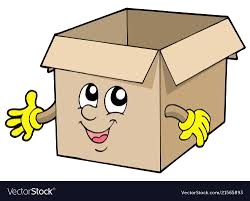 Now that you’re registered, you need to start practicing! But first, students need to know what they should work on
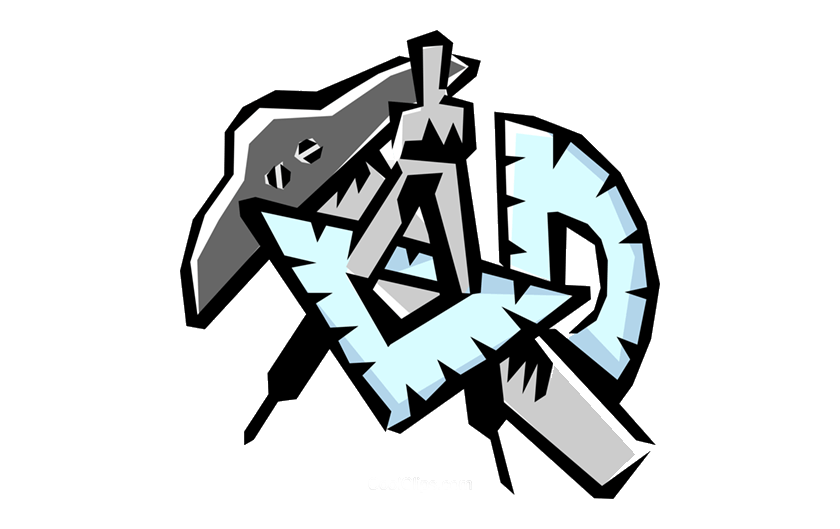 Each meet consists of 3 different individual events and one team event

For lack of better labels, the individual events are called Event A, Event B, and Event C

Roughly, 	Event A is Algebra and other Topics
		Event B is Geometry and Trigonometry Topics
		Event C is Counting, Probability and Statistics, Number Theory

At each meet, students take all 3 tests
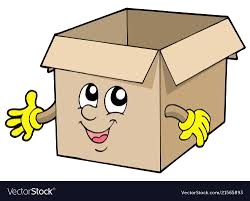 The website you’ll use to find out specific topics for a particular meet
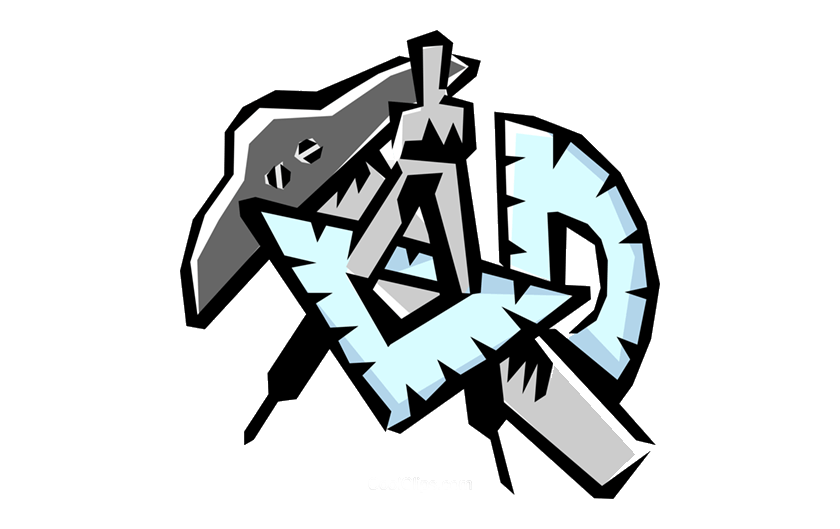 mnmathleague.org
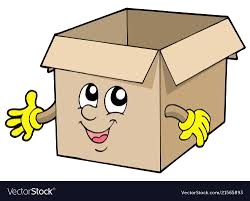 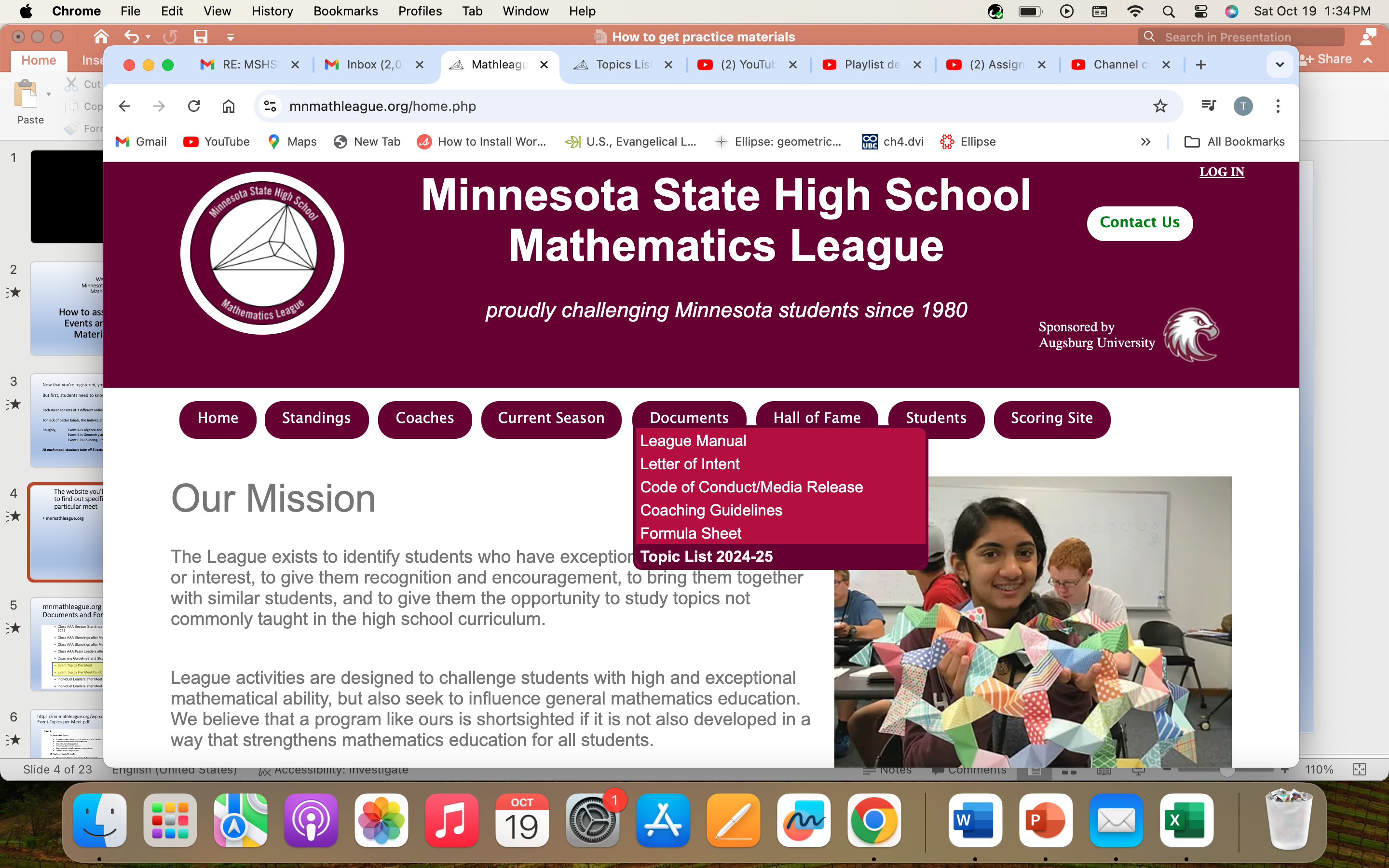 Go to Documents and click on topic list
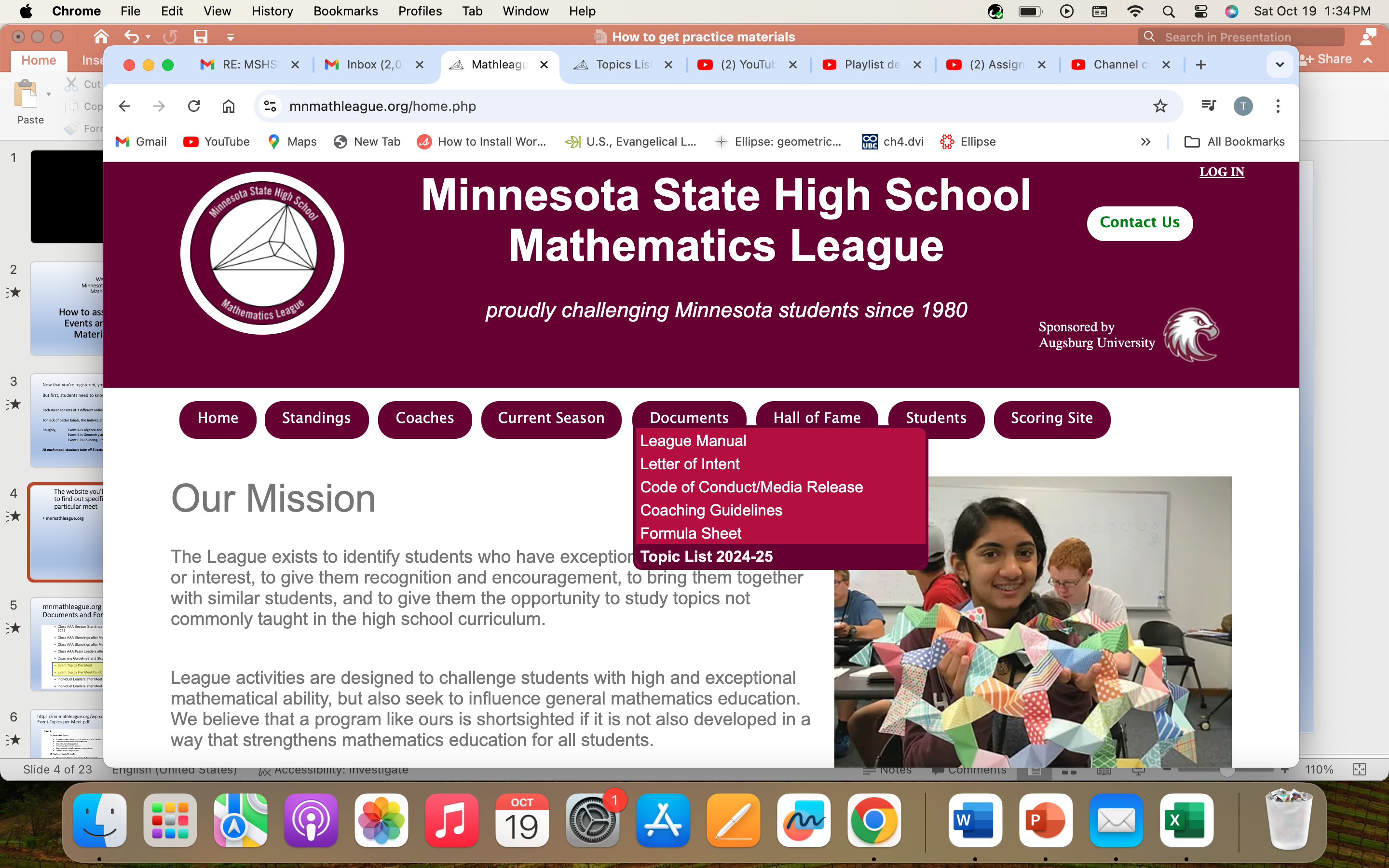 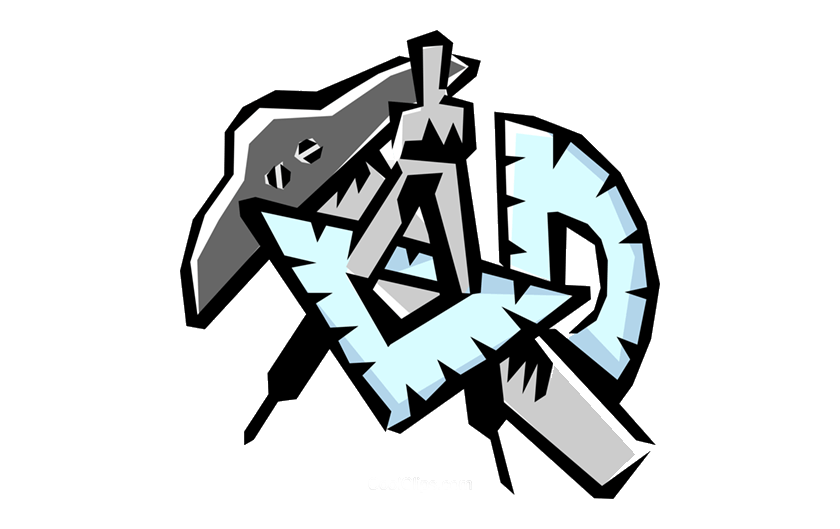 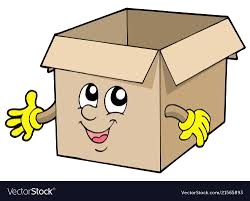 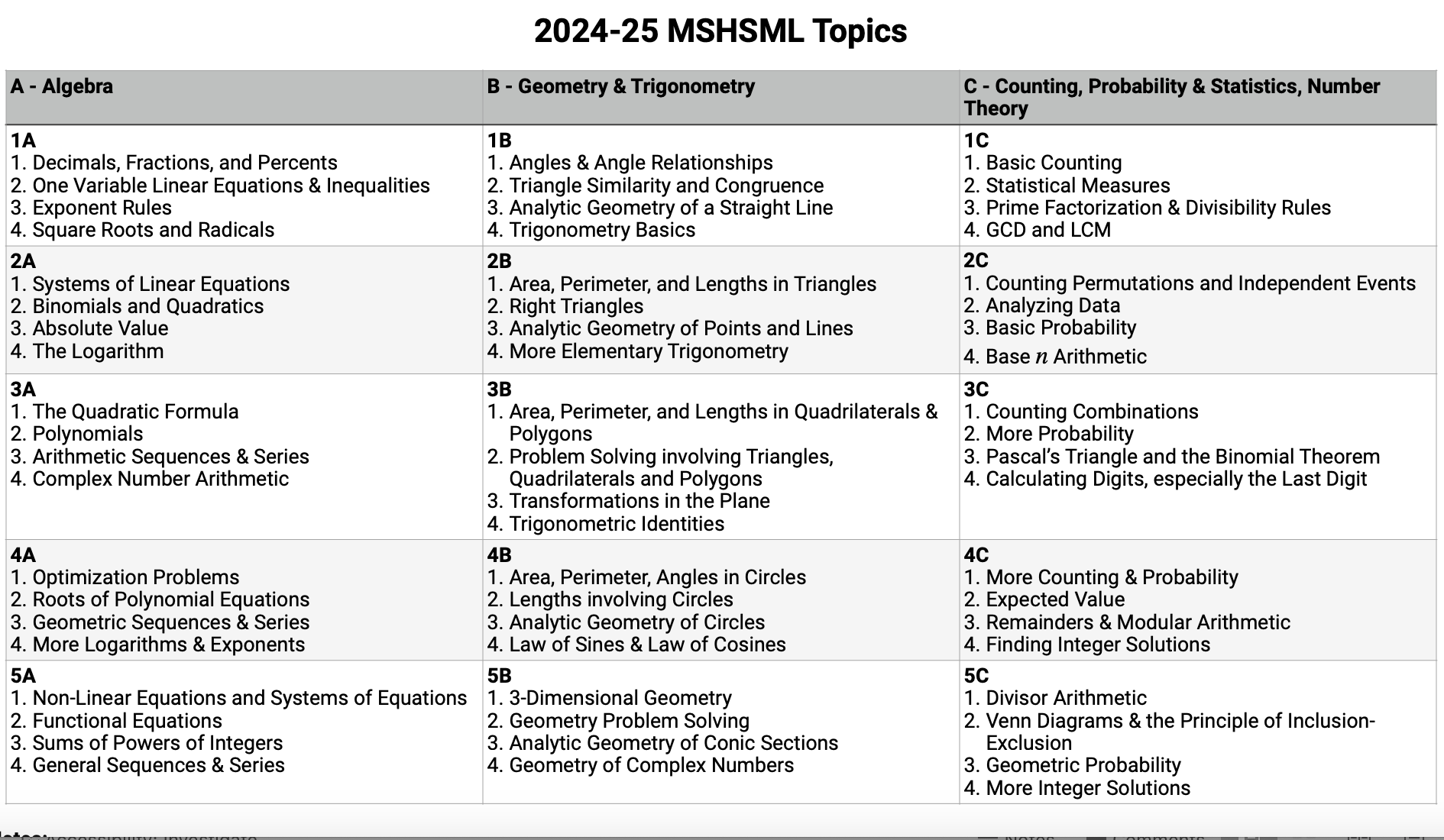 Knowing the topics will help students prepare for events
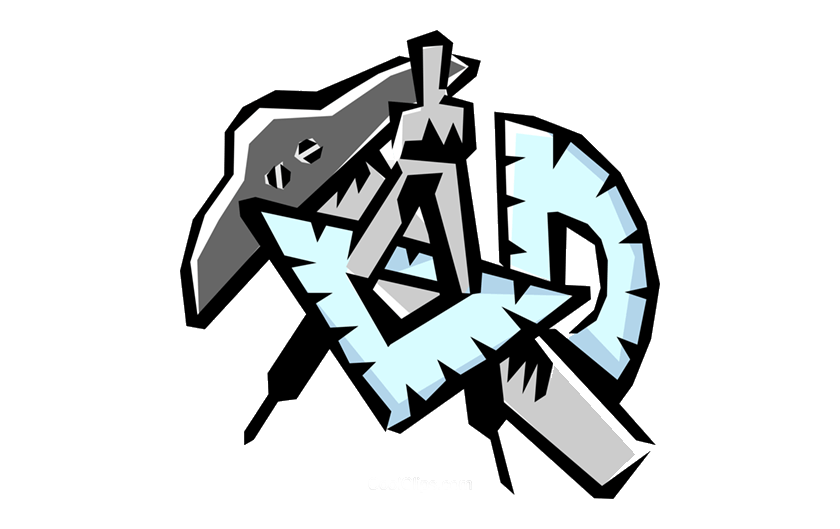 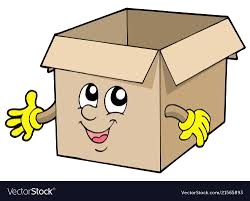 You’ll have to assign 8 “varsity” students
Schools can have as many students on the team as they want, but only 8 predetermined students constitute the scoring team for a particular meet.  All other students are competing for individual honors.


NOTE: when picking your 8 varsity players, at least 2 have to be 10th grade or younger
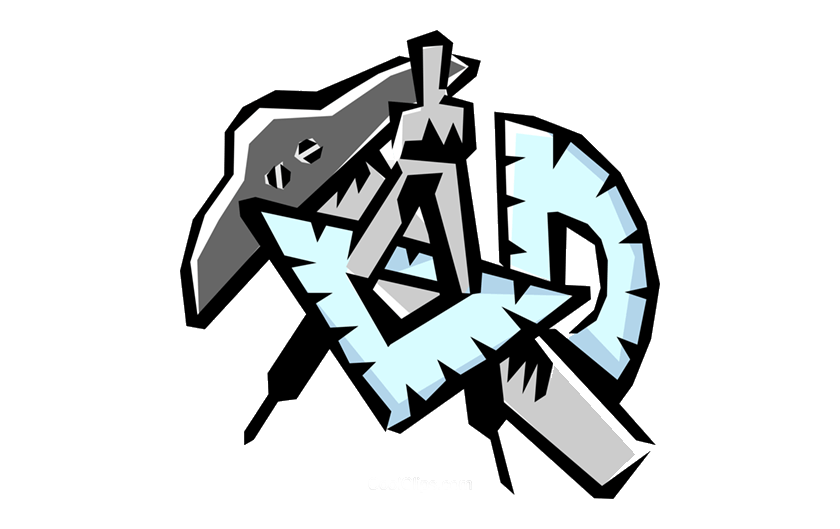 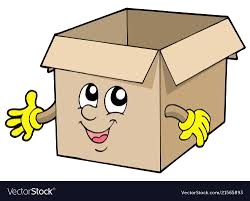 Of note:The 8 “varsity” students take the team test after Event C is done.They are able to collaborate during the team test
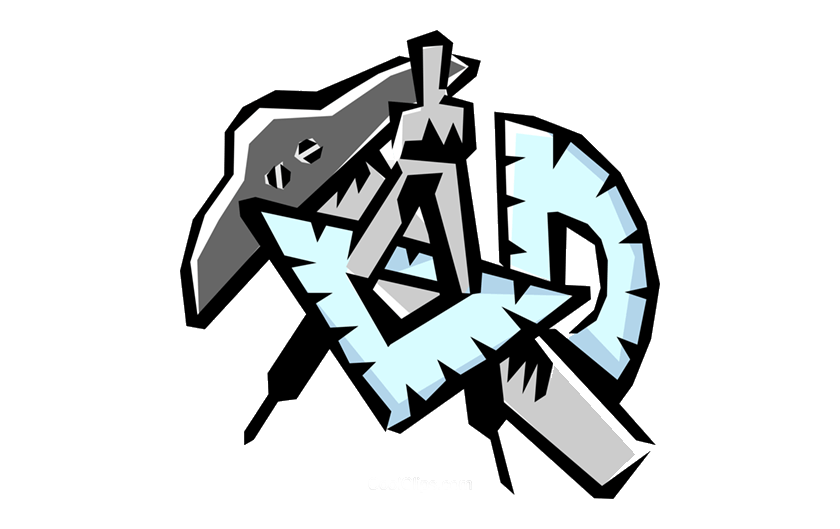 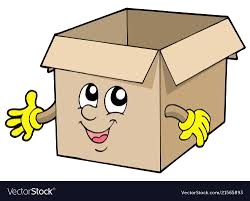 The website you’ll use to help with creating practice materials
mnmathleague.org and Click on scoring site
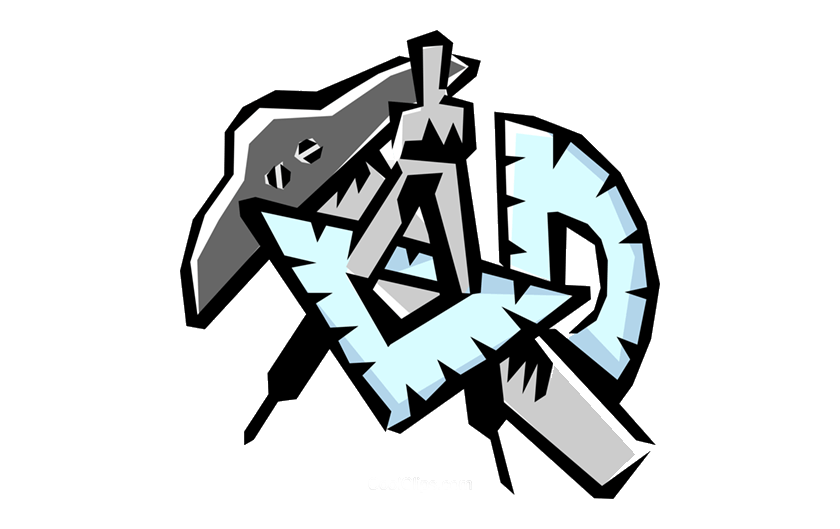 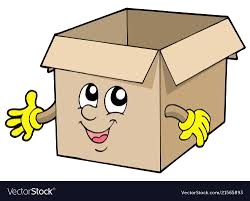 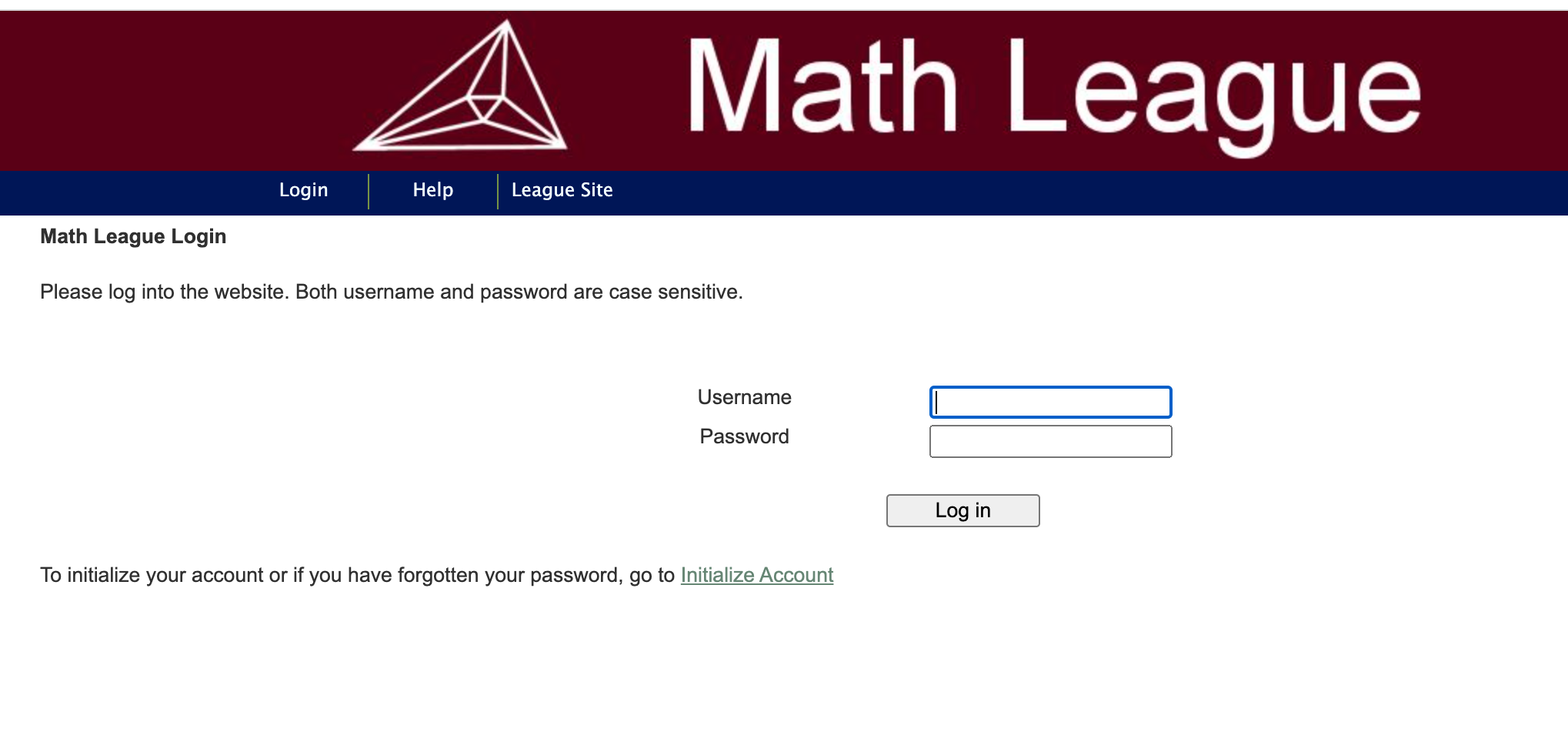 We’ll get you set up in the systemso that you’ll have a login andpassword.  Details on how this works willbe emailed to you
mnmathleague.org and Click on League Site
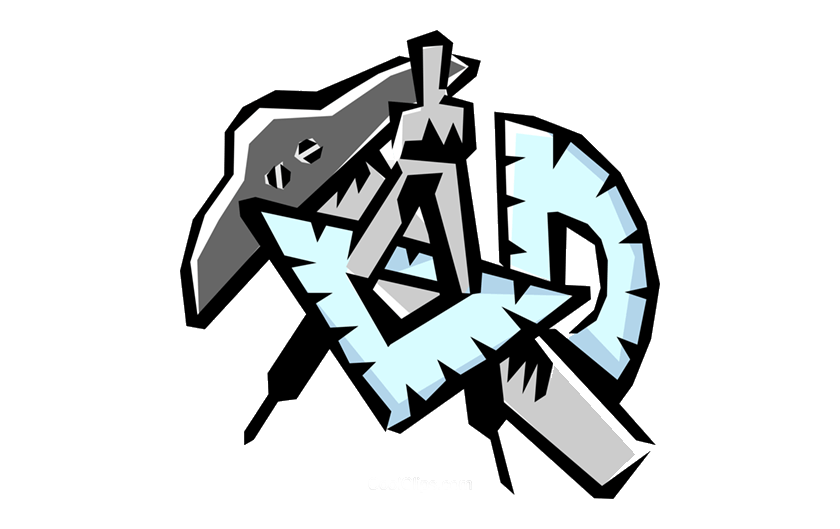 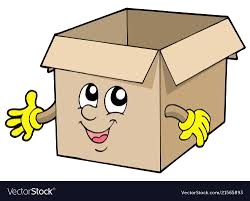 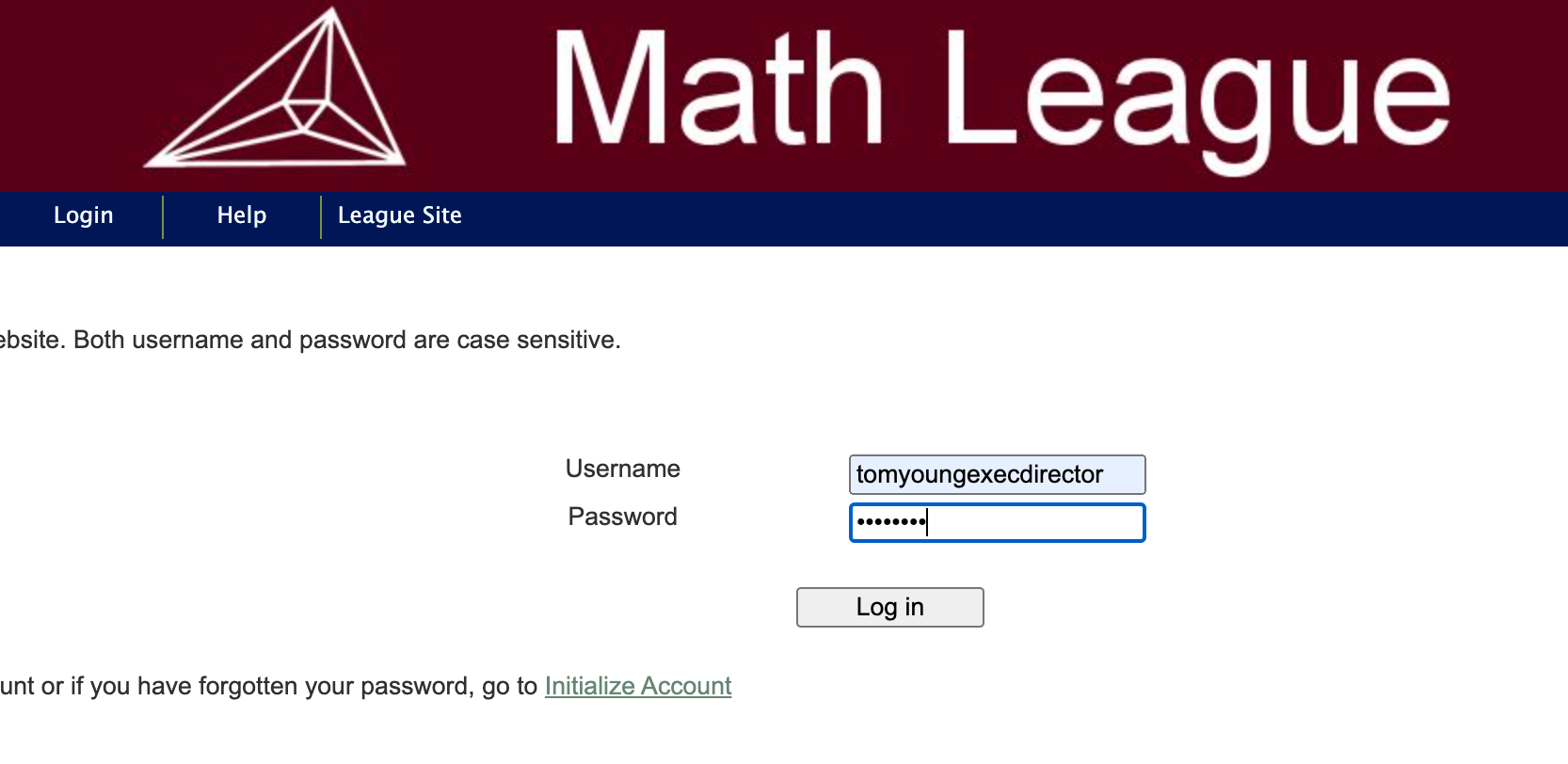 There are many features on this website that you will use.  We are going to concentrate on the parts that help with practices
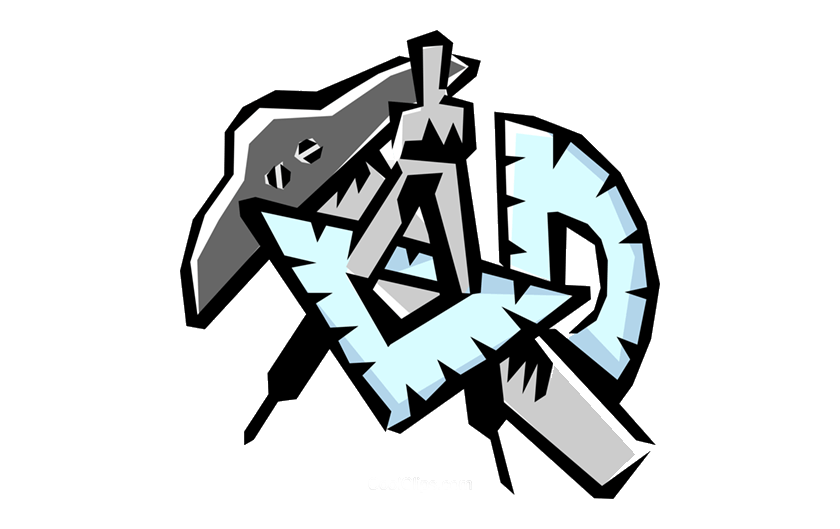 Click on Archive
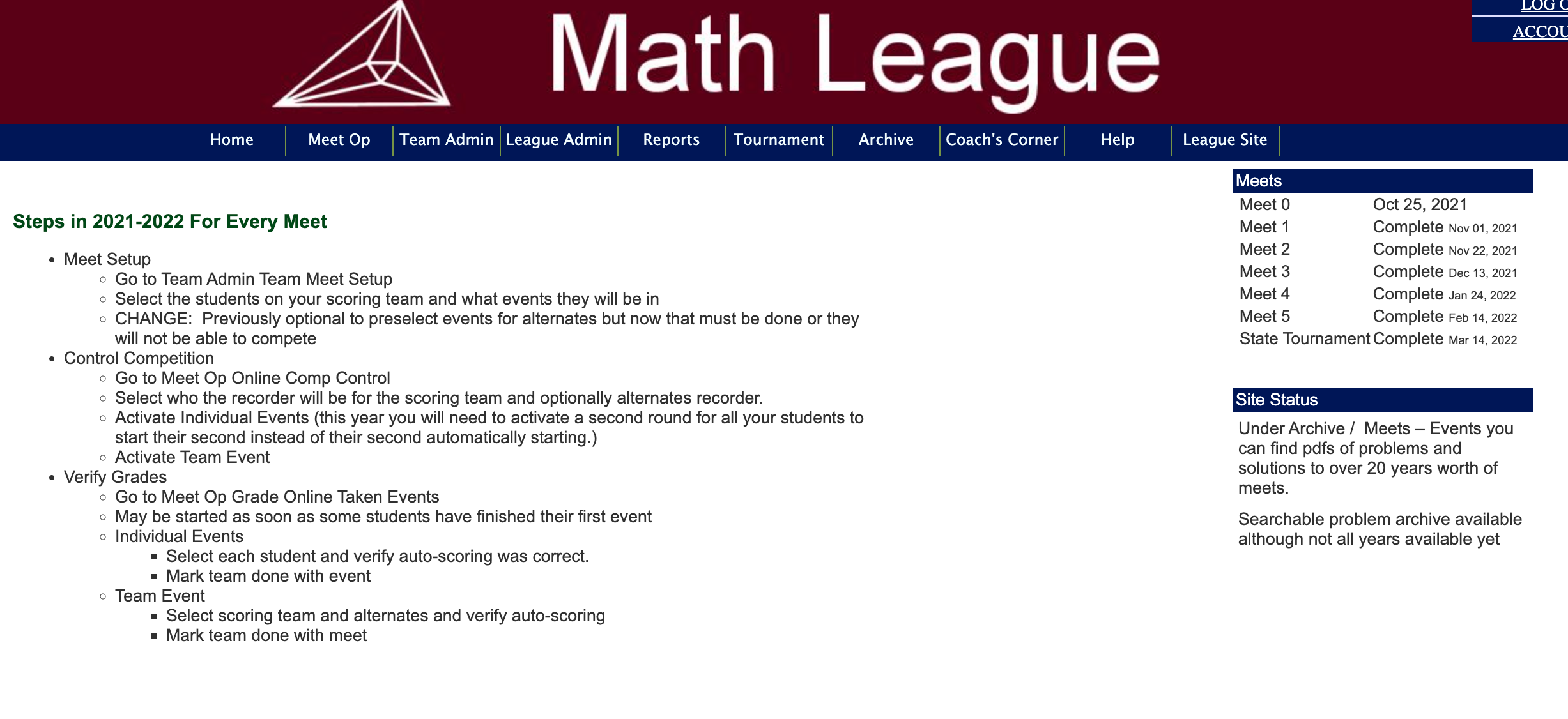 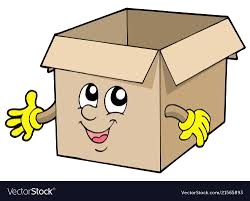 When you click on Archive you’ll see
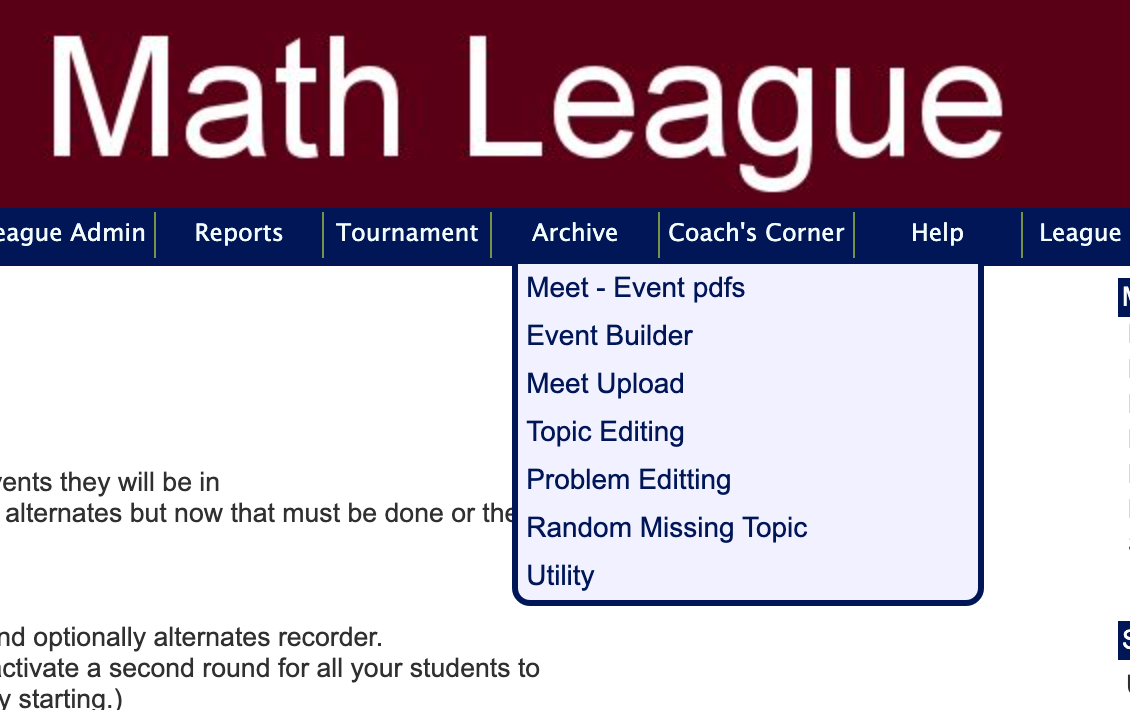 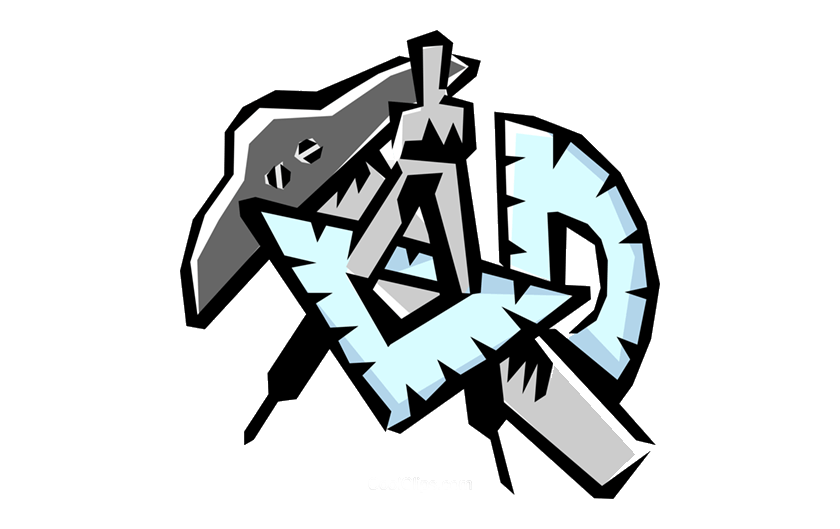 Click on Meet – event pdfs
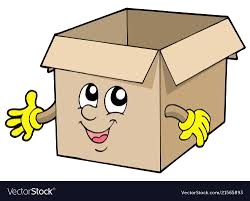 When you click on Meet events you’ll see
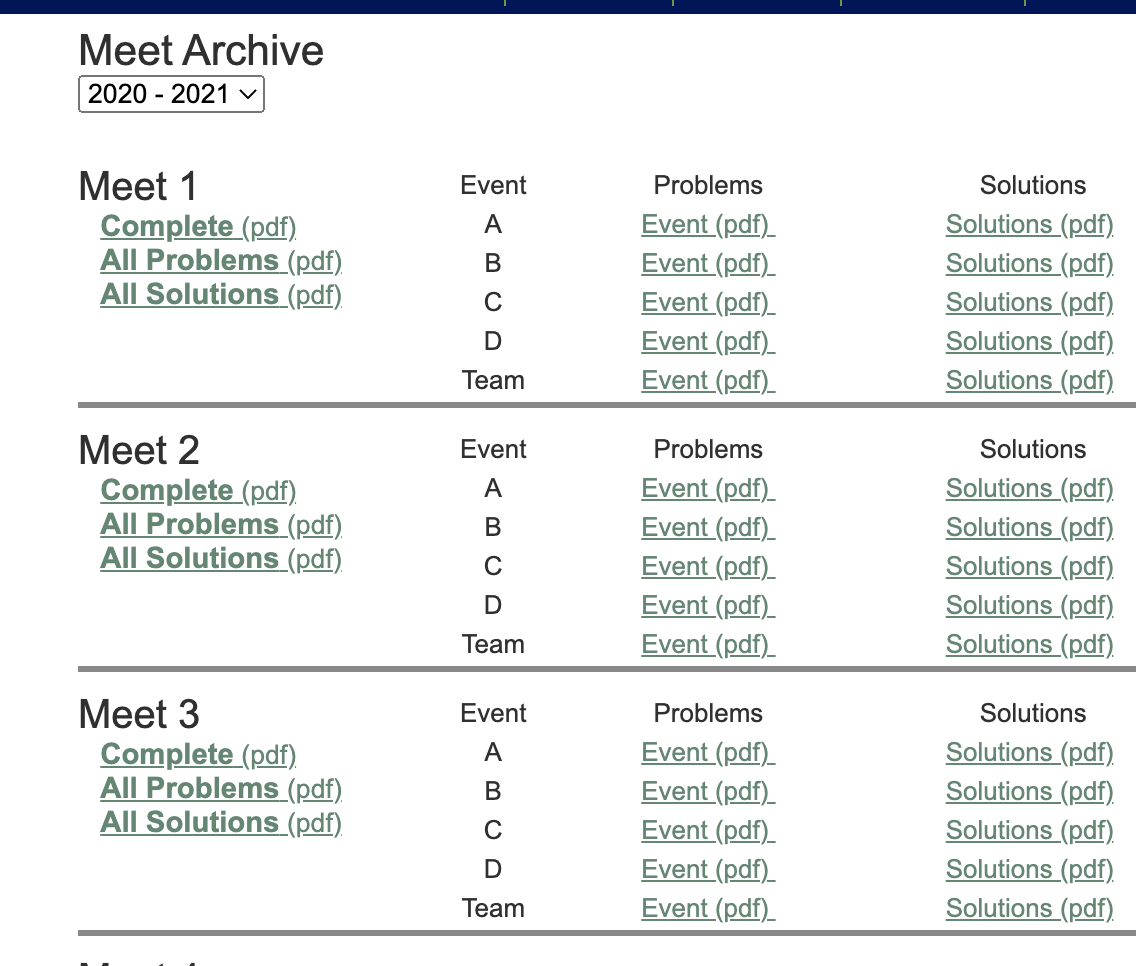 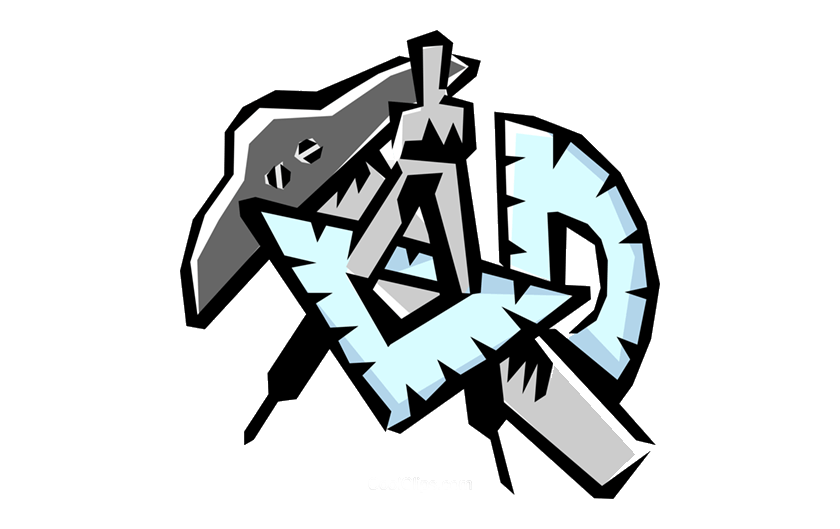 Events from every year from 1980 to present are stored
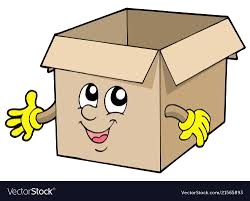 Try clicking on Event C
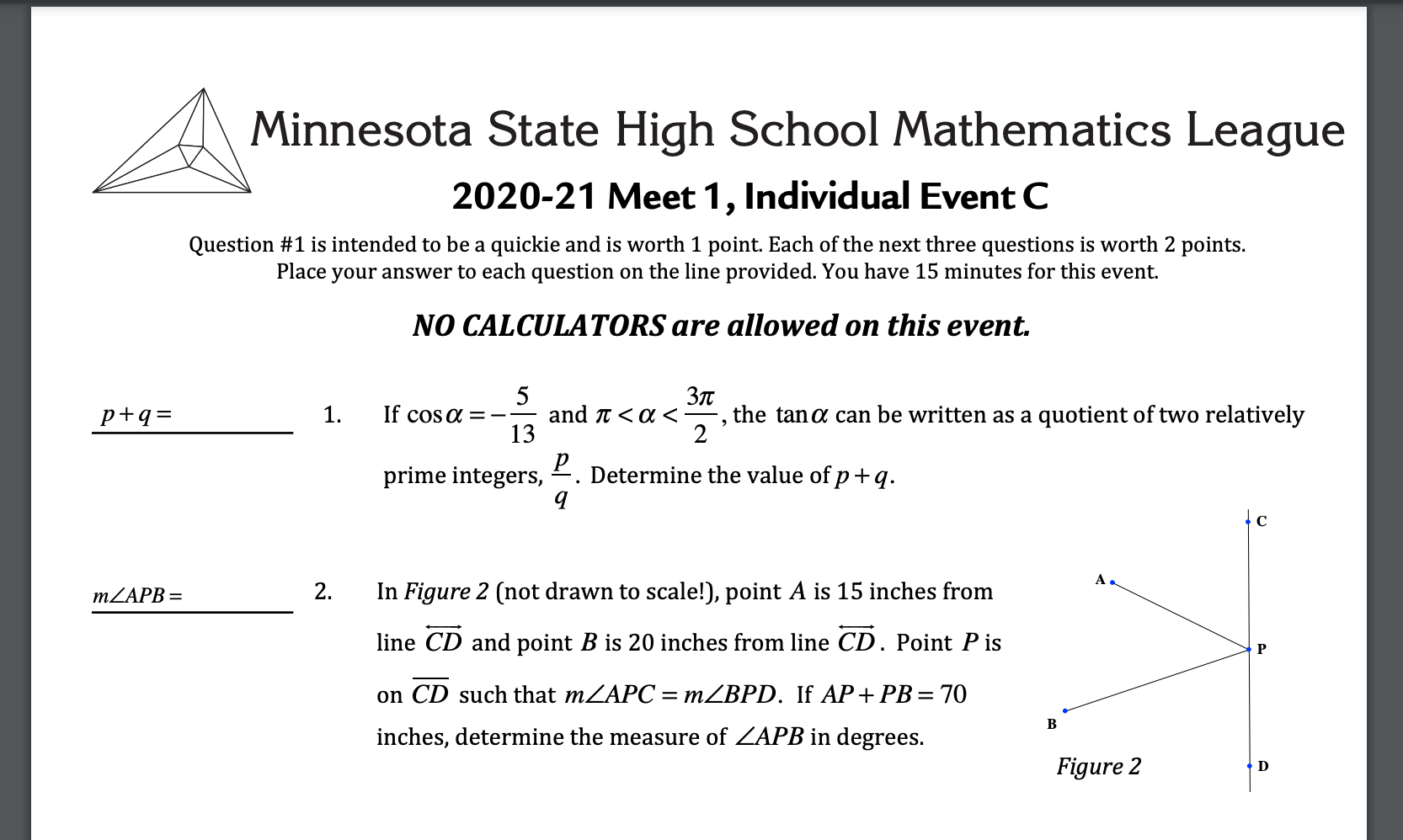 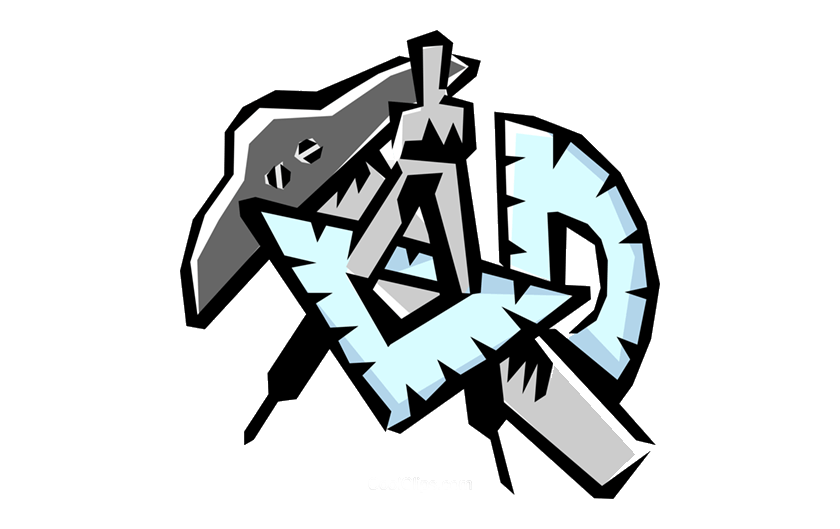 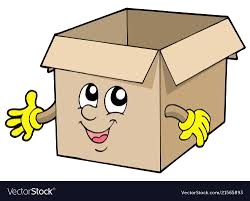 When you click on Archive you’ll see
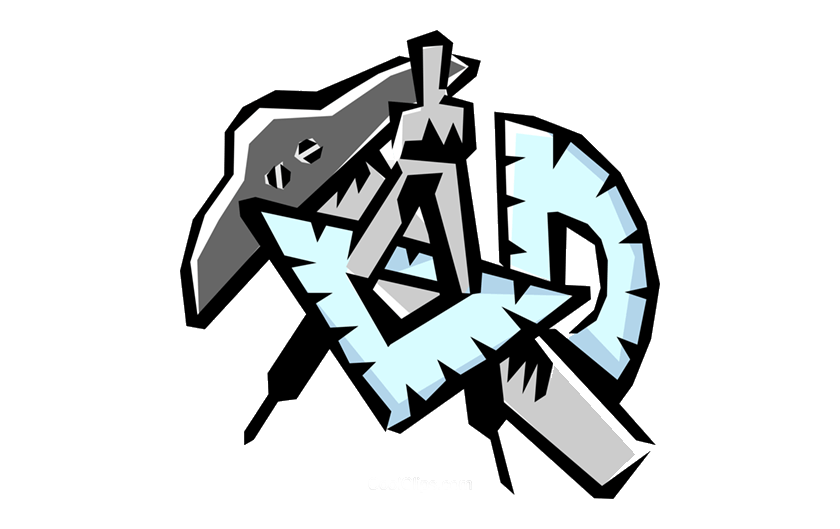 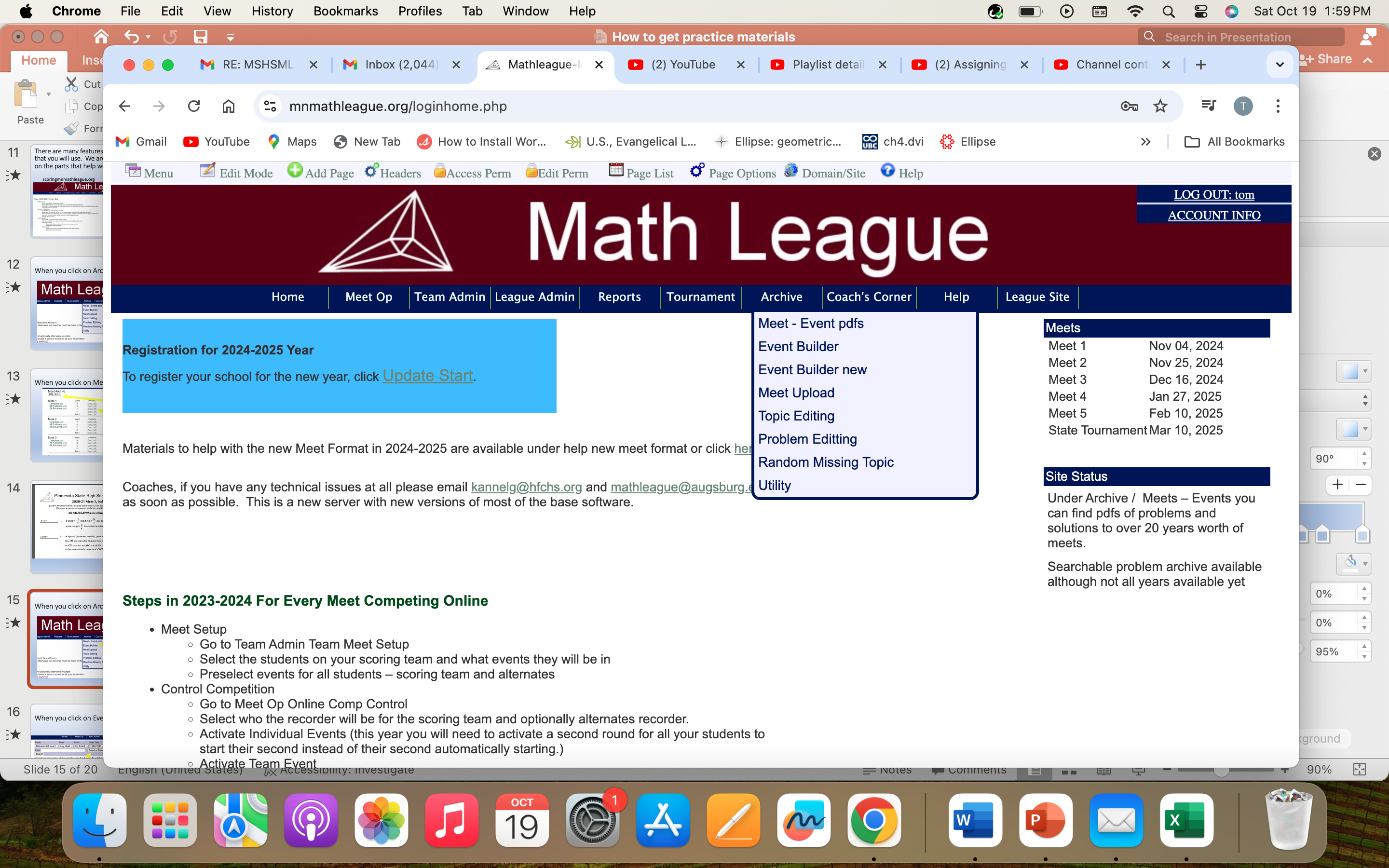 Click on Event Builder new
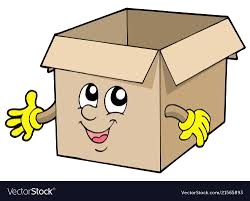 When you click on Event Builder you’ll see
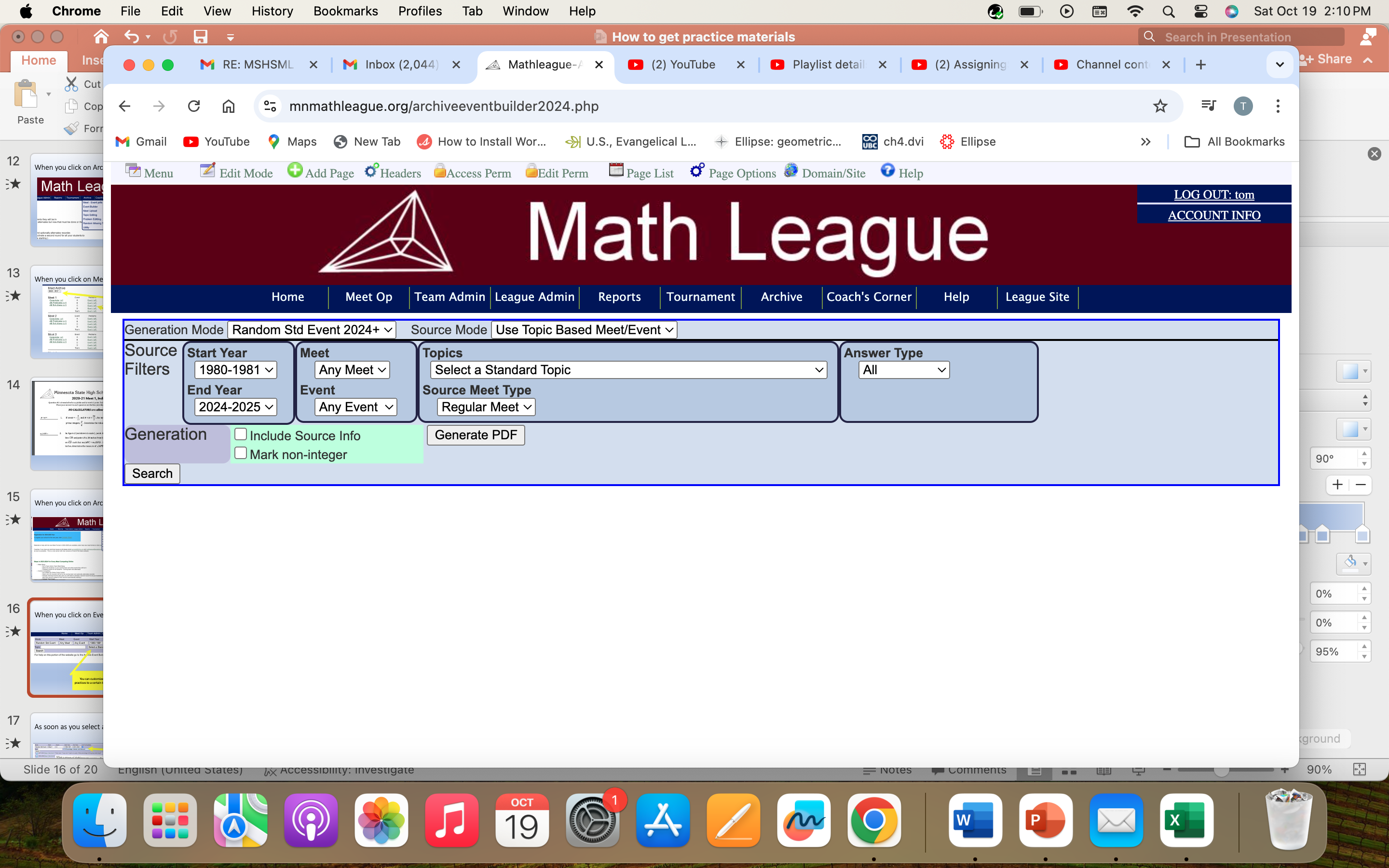 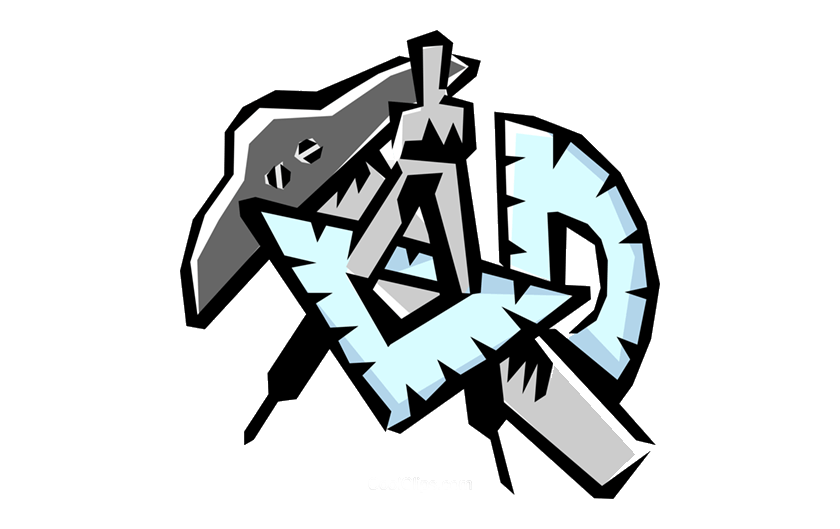 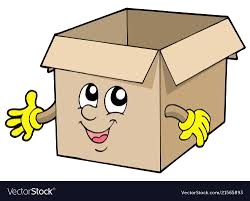 Explore!
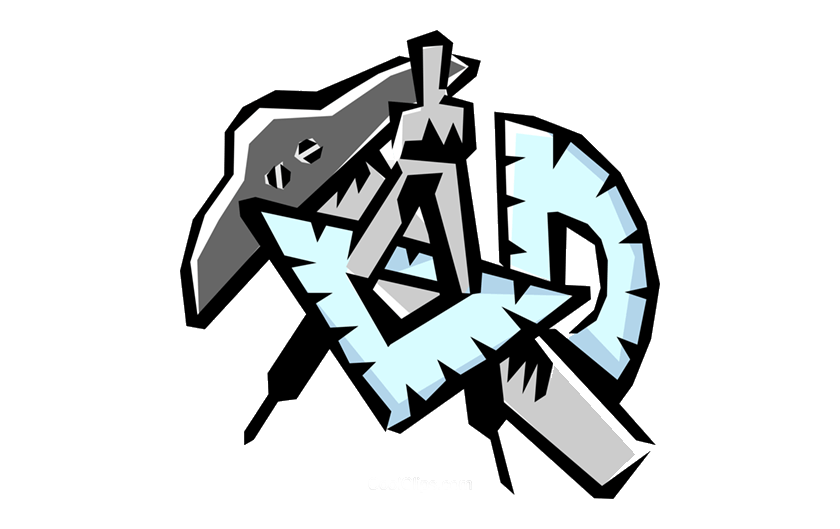 So you can find practice problems by year and meet or you can find practice problems by topic
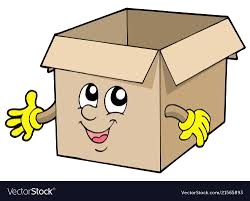 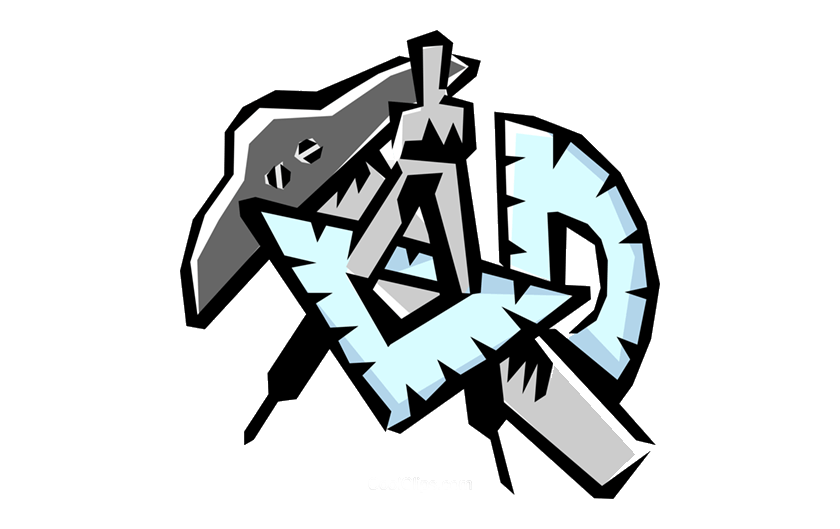 Go.Math.Team.
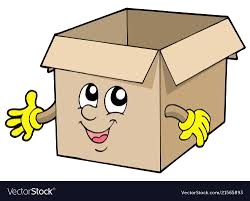